Институт геофизики УрО РАН, 
г. Екатеринбург
Решение геологических задач методом скважинной магнитометрии на примере железорудного месторождения Северо-тараташского участка
Инженер лаборатории скважинной геофизики:
Вирьясова Ульяна Васильевна
Общие сведения
Скважинная магнитометрия является основным методом поисков и разведки месторождений рудных полезных ископаемых, изучения глубинного строения и петрофизических свойств земной коры.
Метод включает комплексные измерения:
магнитной восприимчивости, 
трех составляющих индукции магнитного поля, 
магнитного азимута и угла наклона скважины
По данным измерений магнитной восприимчивости изучаются породы, образующие стенки скважины, в слое толщиной несколько сантиметров. По измерениям магнитного поля исследуется околоскважинное пространство в радиусе десятков и даже сотен метров.
2
Решаемые задачи
литологическое расчленение разреза скважины по магнитным свойствам

выделение интервалов магнитных пород, подсеченных скважиной

определение  элементов их залегания и т.д.
обнаружении не выявленных ранее, "слепых" рудных тел

 определение их местоположения, элементов залегания и размеров, оценка магнитных свойств

 определении природы наземных магнитных аномалий
3
Аппаратура
Для проведения измерений методом скважинной магнитометрии использовался скважинный магнитометр-инклинометр МИ-3803М, разработанный в лаборатории скважинной геофизики Института геофизики УрО РАН на базе феррозондов и акселерометров АТ-1306, позволяющий проводить непрерывные измерения одновременно трех составляющих вектора геомагнитного поля, величины магнитной восприимчивости горных пород, вскрытых скважиной, магнитного азимута, визирного и зенитного углов скважины.
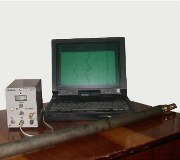 4
Геологическое описание участка
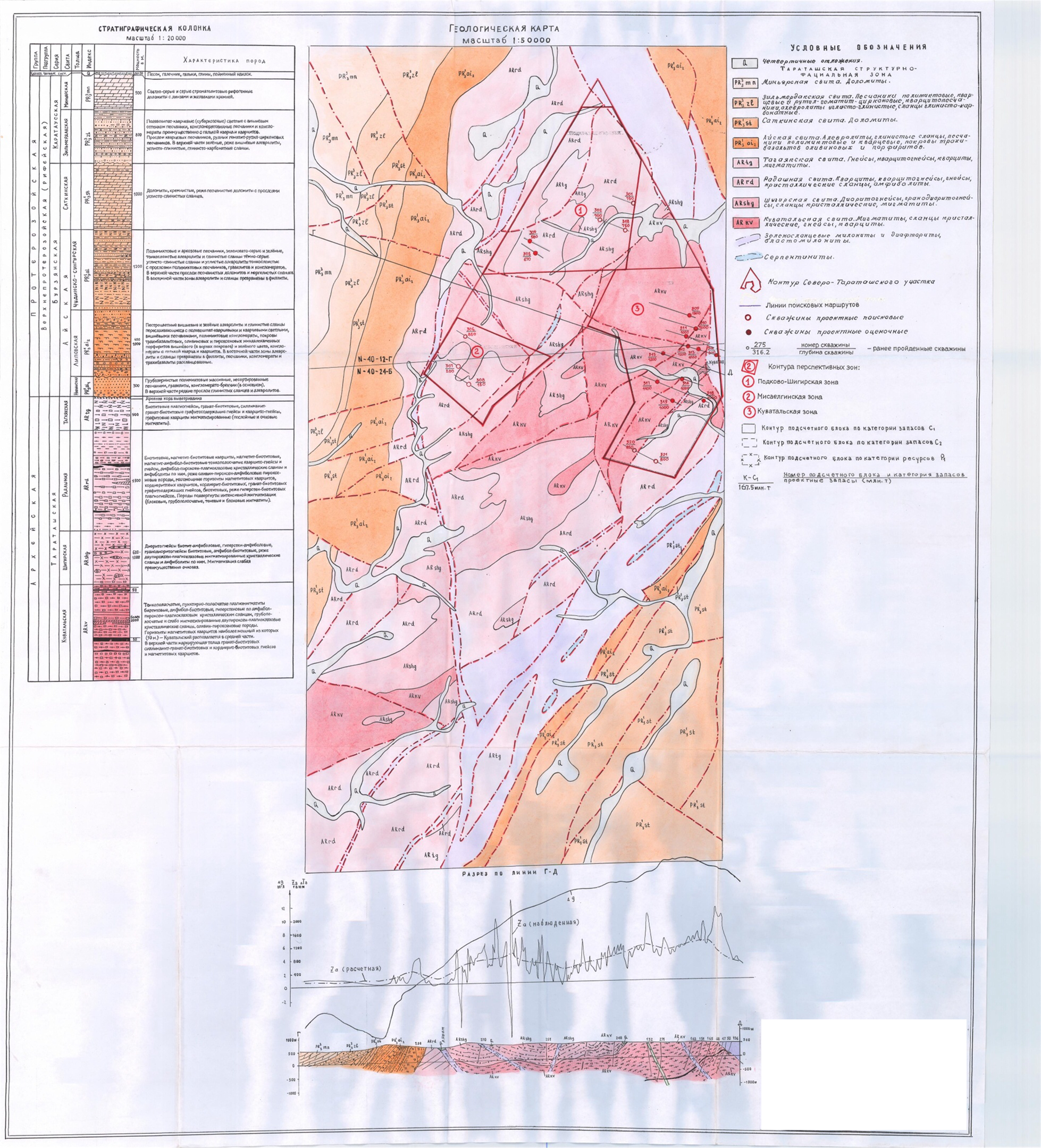 В данной работе описаны исследования, проведенные в одной из скважин проявления Куватал Северо-Тараташского участка (Южный Урал). Проявление Куватал локализовано в породах, представленных комплексом глубоко метаморфизованных пород: гнейсов и мигматитов, пироксен-плагиоклазовых кристаллических сланцев, магнетитовых кварцитов.
5
Интерпретация результатов
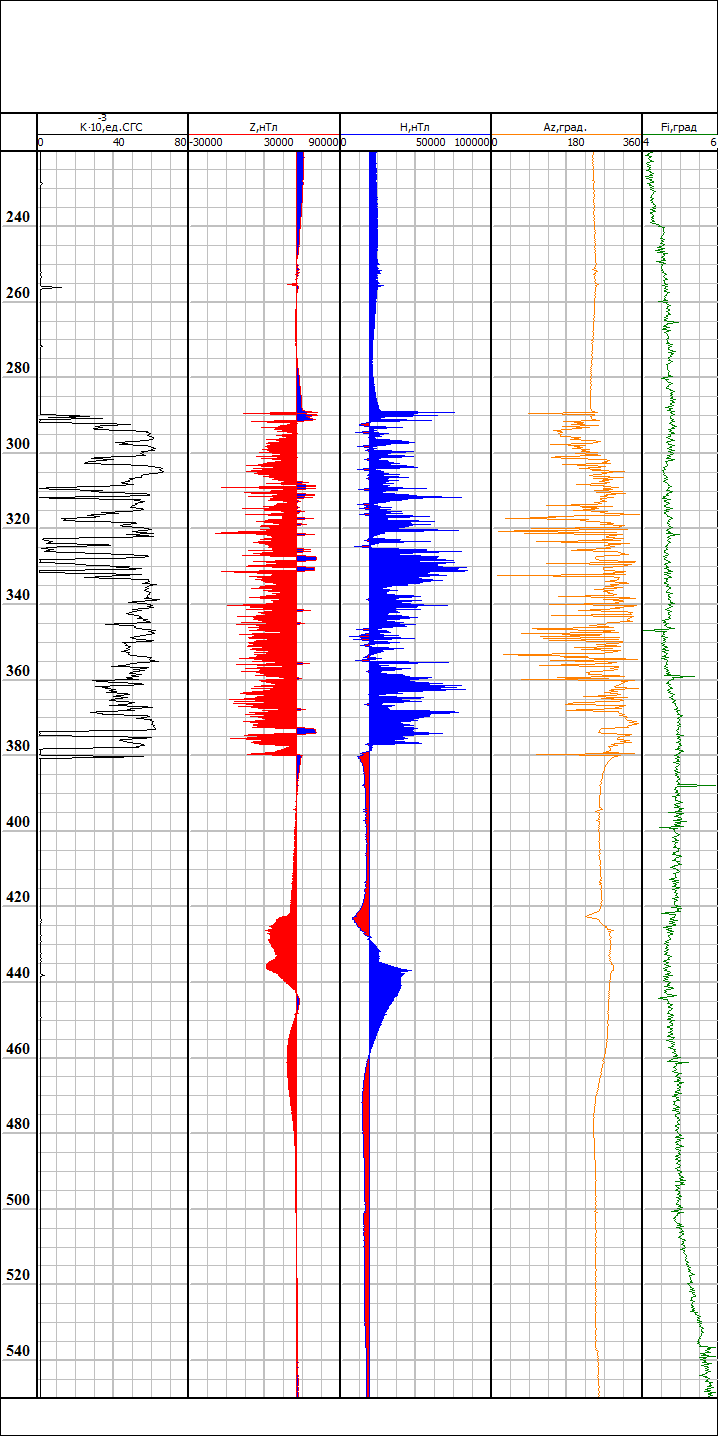 6
Интерпретация результатов
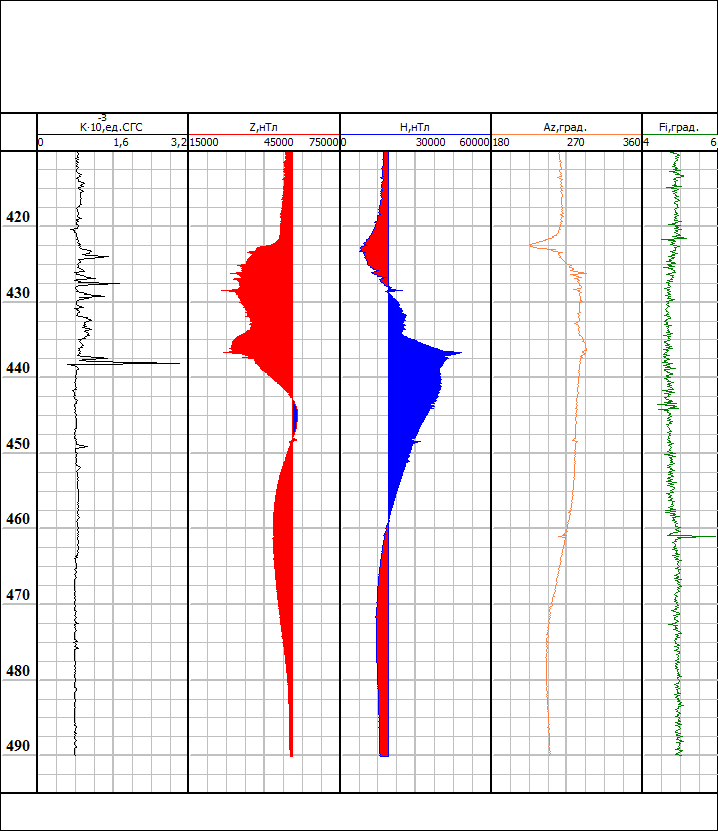 7
Интерпретация результатов
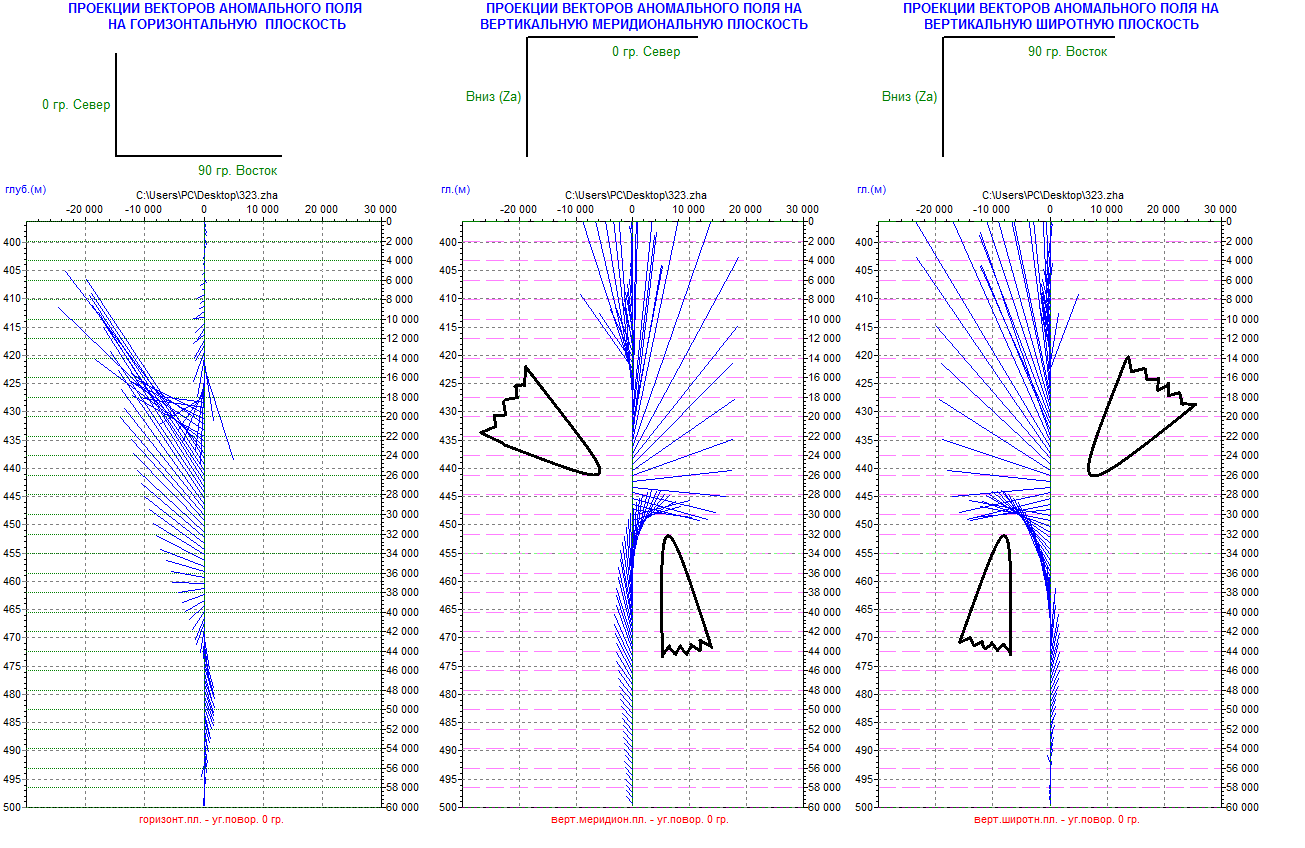 8
Интерпретация результатов
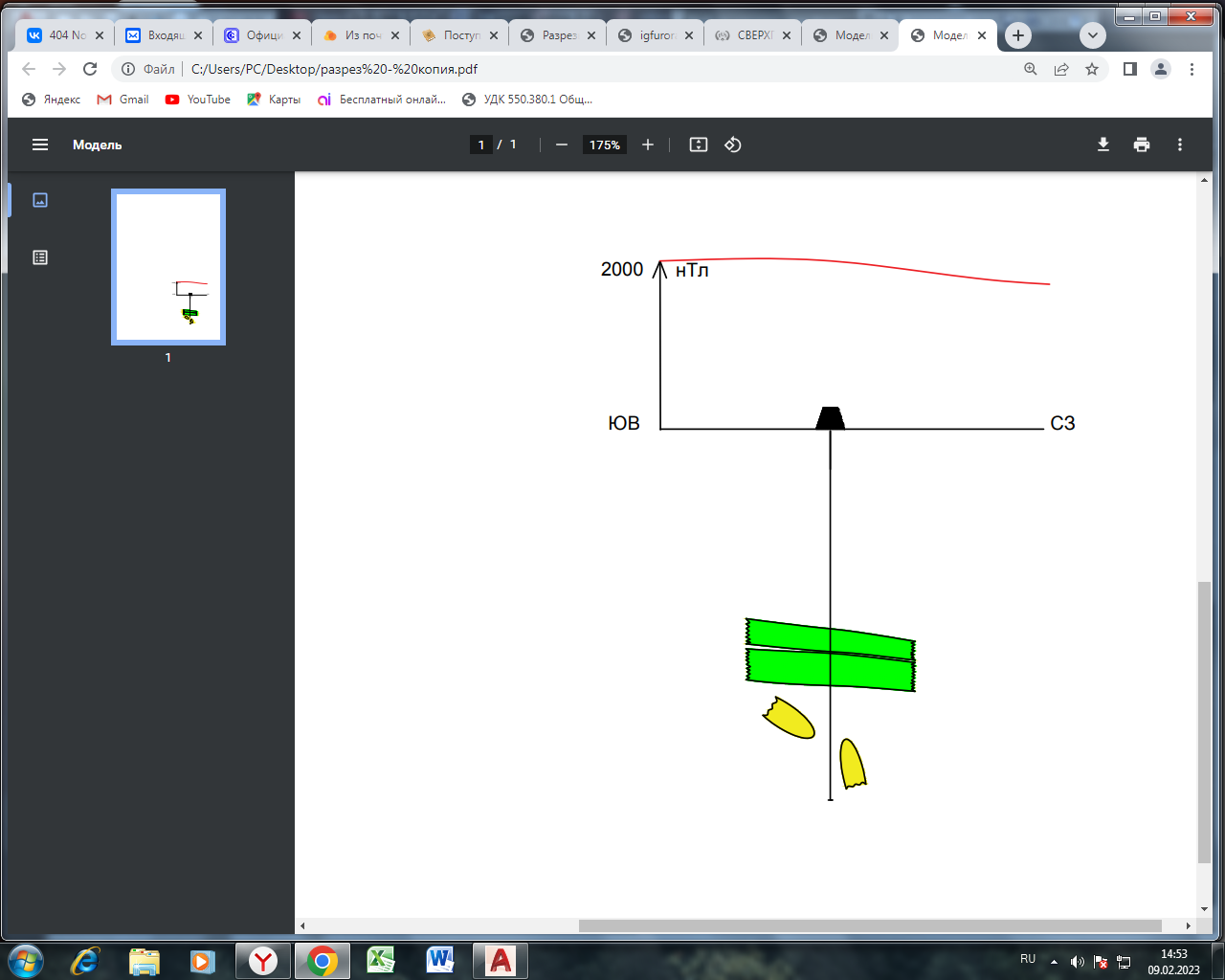 скв.
наземная магнитная
аномалия
- тела, подсеченные 
скважиной
- выявленные тела
9
Спасибо за внимание!
Контакты: 
Телефон: 89097034981
Эл. почта: viryasova.u@mail.ru